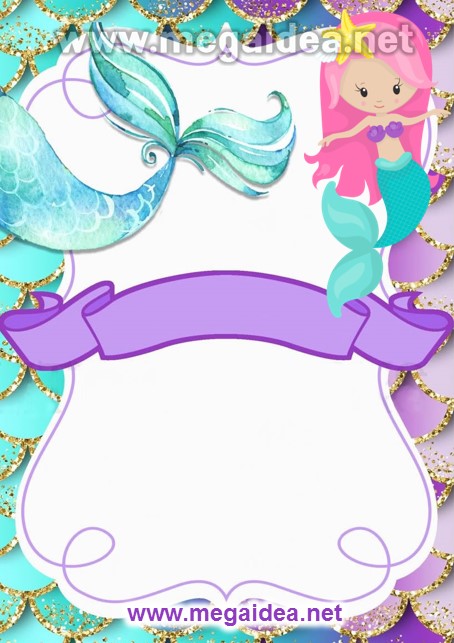 Valentina
Mis 3 Meses
Sábado 15 de Junio
15:00 hrs.
En mi Casa
No faltes..!!
[Speaker Notes: ¿Quieres esta invitación sin marca de Agua? Cómpralo totalmente editable en https://bonifiesta.com/producto/invitacion-para-sirenita-animado/]